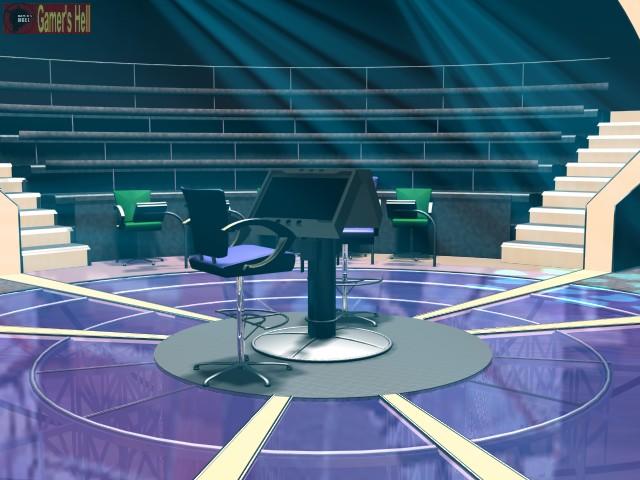 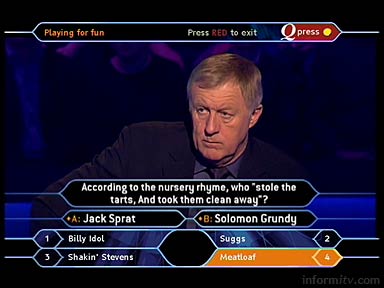 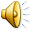 Who Wants To Be A Millionaire?
Crime and Deviance
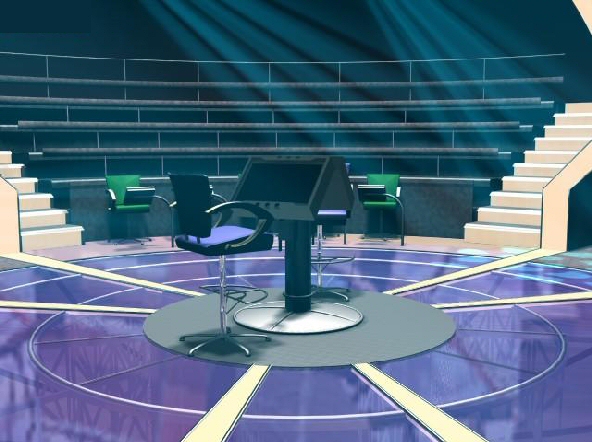 Theories of Deviance
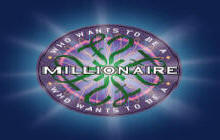 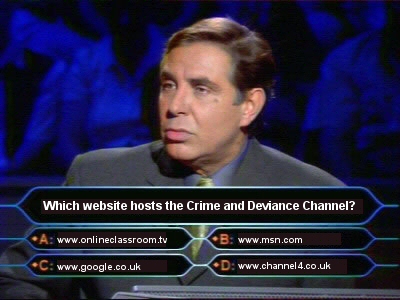 Click to Play
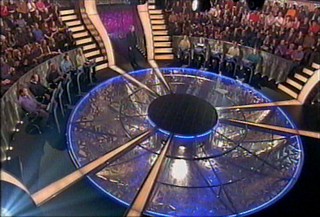 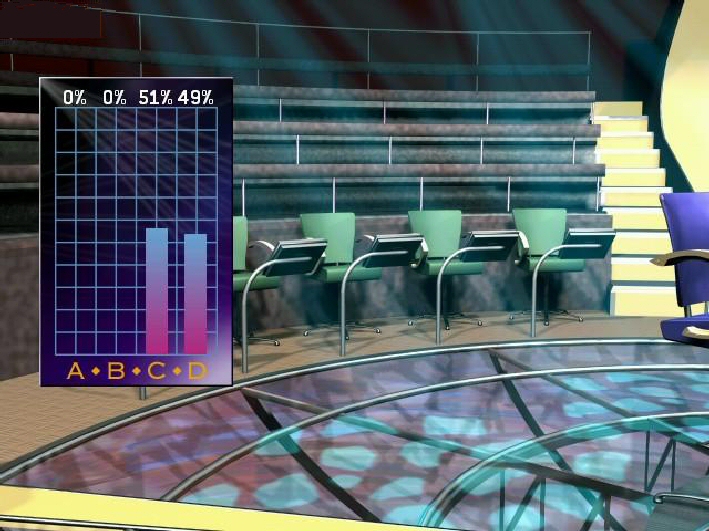 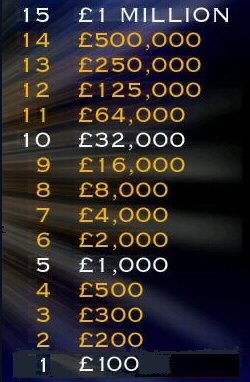 Who Wants To Be A Millionaire?
Crime and Deviance
Theories of Deviance
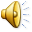 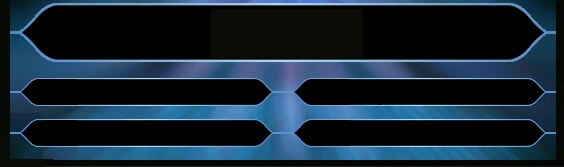 “Deviance” refers to what kind of behaviour?
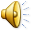 A. Rule-breaking
C. Penny-pinching
B. Hedge-hopping
D. Dam-busting
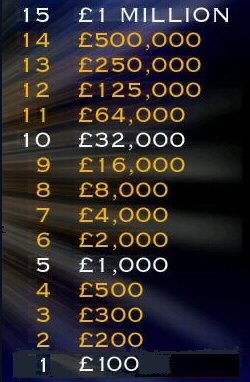 Who Wants To Be A Millionaire?
Crime and Deviance
Theories of Deviance
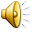 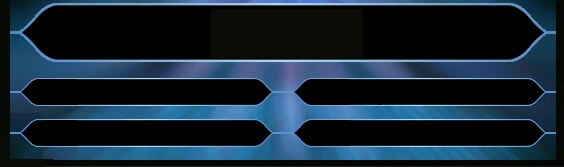 Is the right answer
A. Rule-breaking
C. Penny-pinching
B. Hedge-hopping
D. Dam-busting
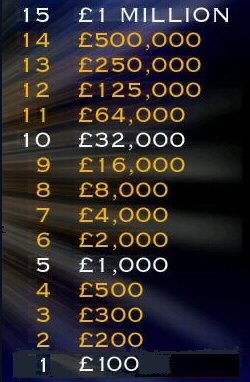 Who Wants To Be A Millionaire?
Crime and Deviance
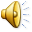 Theories of Deviance
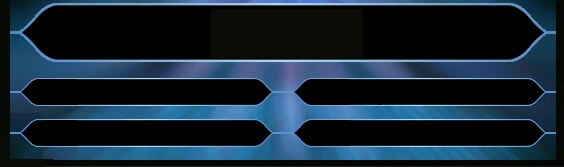 Which type of norm varies from group to group?
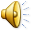 A. Legal
C. Informal
B. Formal
D. Inflexible
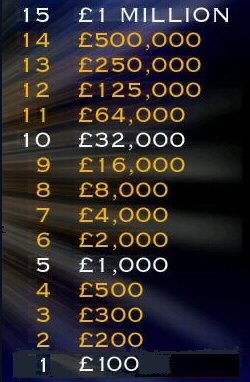 Who Wants To Be A Millionaire?
Crime and Deviance
Theories of Deviance
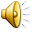 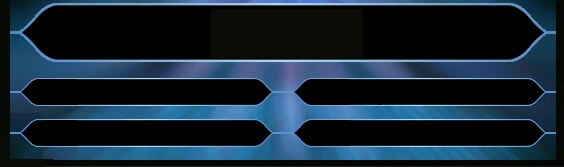 Is the right answer
A. Legal
C. Informal
B. Formal
D. Inflexible
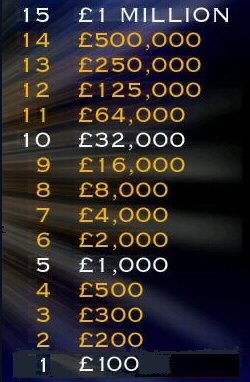 Who Wants To Be A Millionaire?
Crime and Deviance
Theories of Deviance
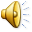 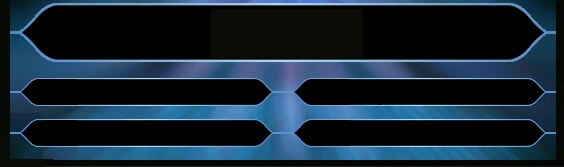 Punishment for deviance is also known as a?
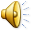 A. Positive sanction
C. Negative sanction
B. Legal sanction
D. Eiger sanction
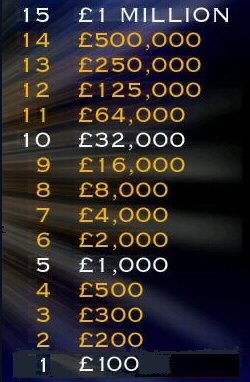 Who Wants To Be A Millionaire?
Crime and Deviance
Theories of Deviance
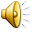 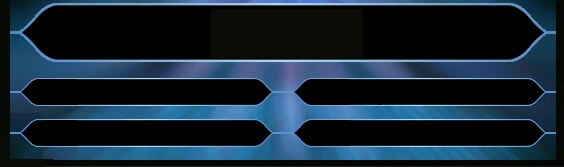 Is the right answer
A. Positive sanction
C. Negative sanction
B. Legal sanction
D. Eiger sanction
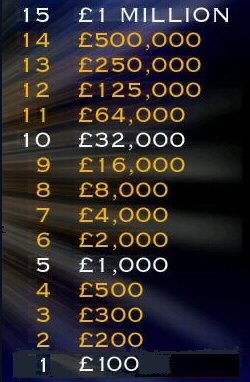 Who Wants To Be A Millionaire?
Crime and Deviance
Theories of Deviance
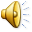 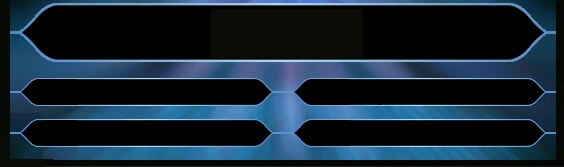 The phrase “Deviance is not a quality of      what someone does” is associated with?
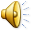 A. Karl Marx
C. Robert Merton
B. Harold Garfinkel
D. Howard Becker
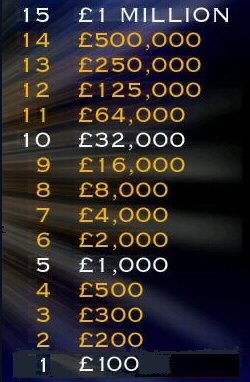 Who Wants To Be A Millionaire?
Crime and Deviance
Theories of Deviance
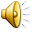 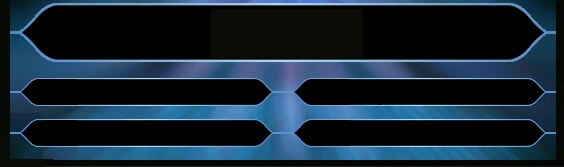 Is the right answer
A. Karl Marx
C. Robert Merton
B. Harold Garfinkel
D. Howard Becker
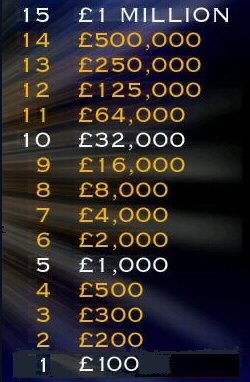 Who Wants To Be A Millionaire?
Crime and Deviance
Theories of Deviance
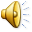 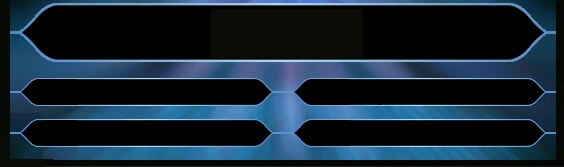 Deviant behaviour carried out with an awareness it is deviant is called?
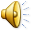 A. Non-culpable deviance
C. Accountable deviance
B. Culpable deviance
D. Curable deviance
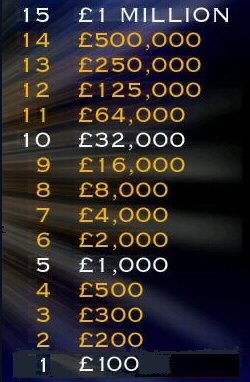 Who Wants To Be A Millionaire?
Crime and Deviance
Theories of Deviance
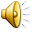 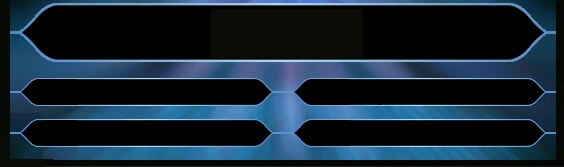 Is the right answer
A. Non-culpable deviance
C. Accountable deviance
B. Culpable deviance
D. Curable deviance
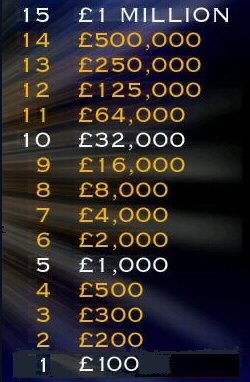 Who Wants To Be A Millionaire?
Crime and Deviance
Theories of Deviance
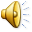 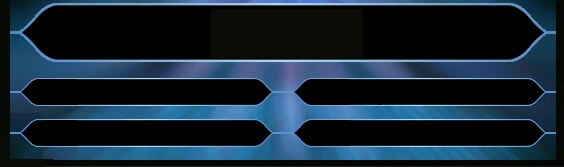 Which of the following is least likely to feature in Functionalist explanations of deviance?
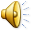 A. Consensus
C. Control
B. Conformity
D. Conflict
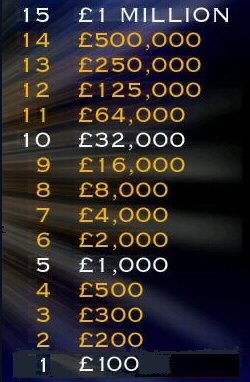 Who Wants To Be A Millionaire?
Crime and Deviance
Theories of Deviance
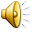 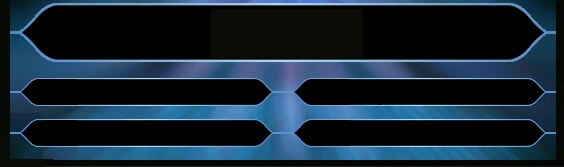 Is the right answer
A. Consensus
C. Control
B. Conformity
D. Conflict
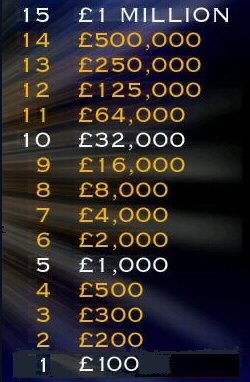 Who Wants To Be A Millionaire?
Crime and Deviance
Theories of Deviance
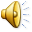 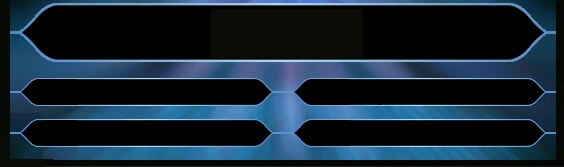 Which of the following is not, for Durkheim, a function of crime?
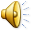 A. Social change
C. Social solidarity
B. Social exchange
D. Boundary-marking
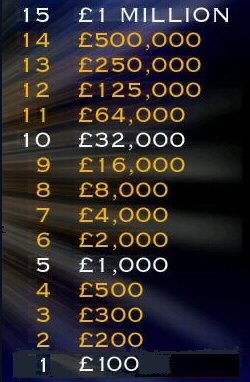 Who Wants To Be A Millionaire?
Crime and Deviance
Theories of Deviance
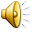 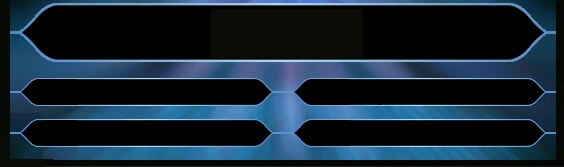 Is the right answer
A. Social change
C. Social solidarity
B. Social exchange
D. Boundary-marking
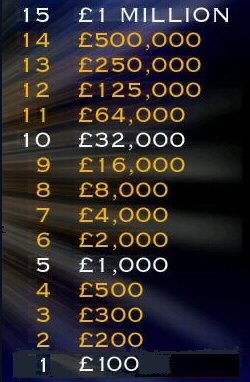 Who Wants To Be A Millionaire?
Crime and Deviance
Theories of Deviance
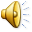 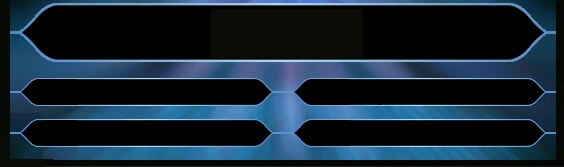 Robert Merton is closely associated with which theory of deviance?
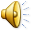 A. Strain
C. Conflict
B. Stress
D. Carcereal
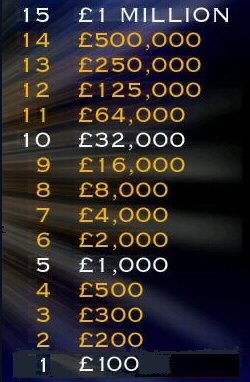 Who Wants To Be A Millionaire?
Crime and Deviance
Theories of Deviance
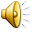 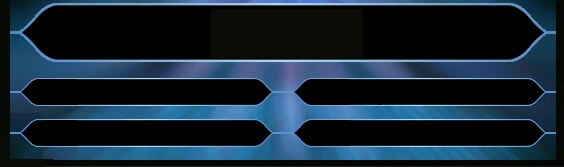 Is the right answer
A. Strain
C. Conflict
B. Stress
D. Carcereal
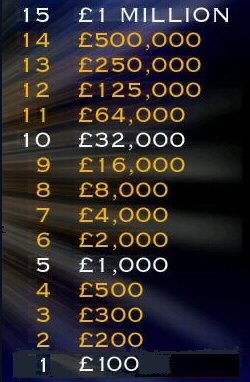 Who Wants To Be A Millionaire?
Crime and Deviance
Theories of Deviance
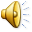 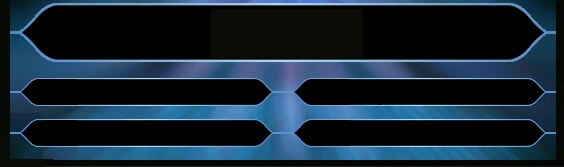 Strain theory is what type of theory?
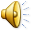 A. Reflexive
C. Proactive
B. Reductive
D. Reactive
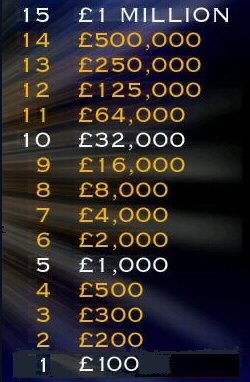 Who Wants To Be A Millionaire?
Crime and Deviance
Theories of Deviance
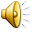 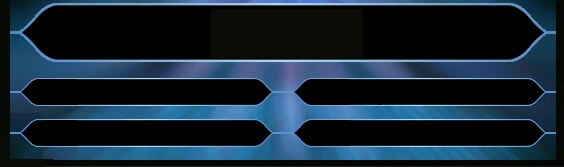 Is the right answer
A. Reflexive
C. Proactive
B. Reductive
D. Reactive
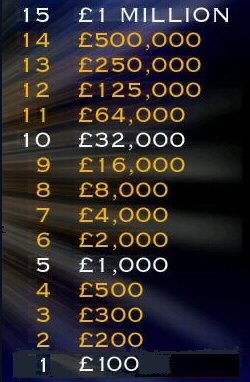 Who Wants To Be A Millionaire?
Crime and Deviance
Theories of Deviance
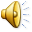 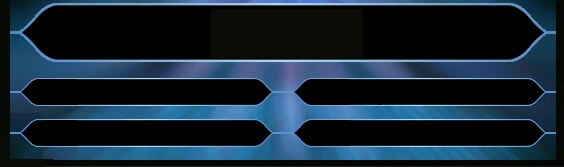 In Shaw and McKay’s theory, which Zone always has the highest crime rates?
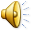 A. Suburban
C. Central business district
B. Green field
D. Interstitial
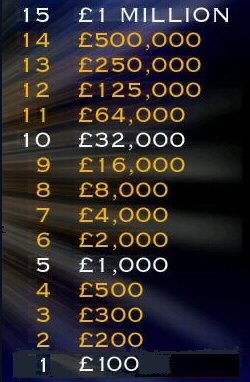 Who Wants To Be A Millionaire?
Crime and Deviance
Theories of Deviance
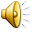 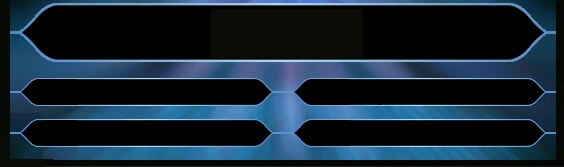 Is the right answer
A. Suburban
C. Central business district
B. Green field
D. Interstitial
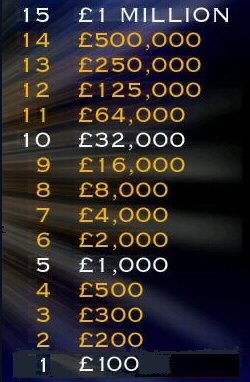 Who Wants To Be A Millionaire?
Crime and Deviance
Theories of Deviance
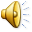 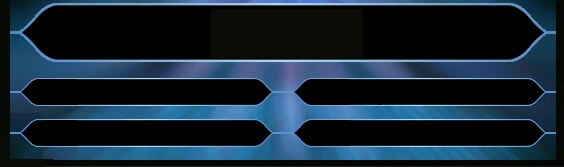 Which of the following is not an aspect of the physical environment of crime?
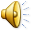 A. Ethnic homogeneity
C. Millieu
B. Territoriality
D. Surveillance
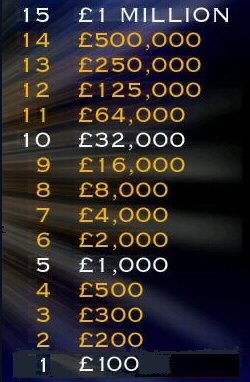 Who Wants To Be A Millionaire?
Crime and Deviance
Theories of Deviance
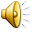 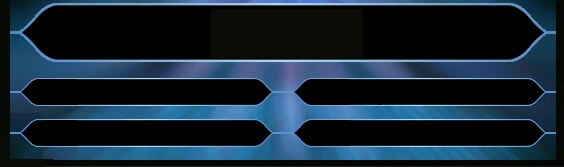 Is the right answer
A. Ethnic homogeneity
C. Millieu
B. Territoriality
D. Surveillance
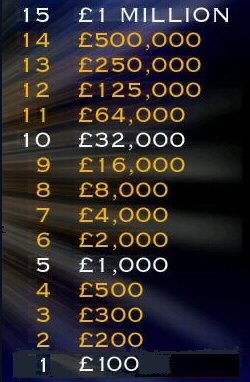 Who Wants To Be A Millionaire?
Crime and Deviance
Theories of Deviance
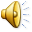 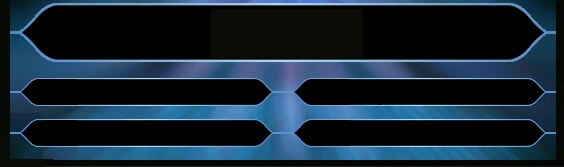 Which of the following is not a significant variable in Differential Association theory?
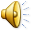 A. Frequency
C. Opacity
B. Intensity
D. Priority
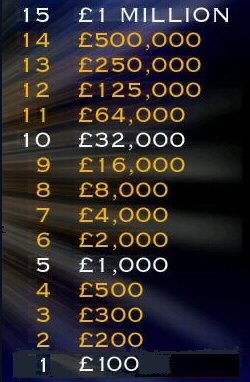 Who Wants To Be A Millionaire?
Crime and Deviance
Theories of Deviance
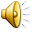 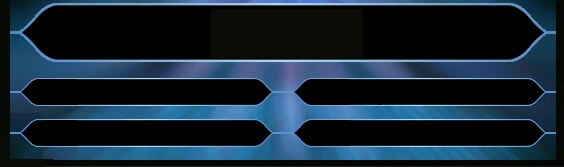 Is the right answer
A. Frequency
C. Opacity
B. Intensity
D. Priority
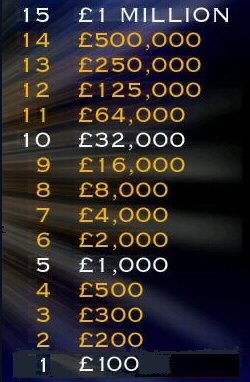 Who Wants To Be A Millionaire?
Crime and Deviance
Theories of Deviance
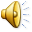 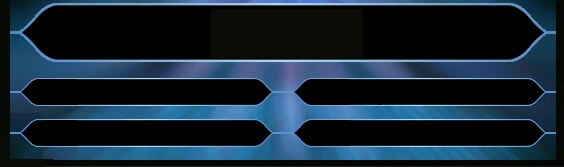 Subcultures that develop 
as a response to the prevailing norms and 
values of a wider culture are called?
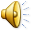 A. Reactionary
C. Independent
B. Reactive
D. Interdependent
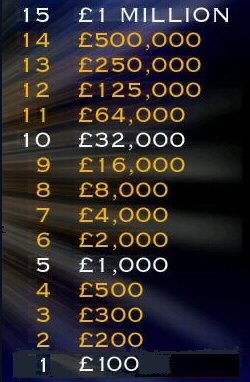 Who Wants To Be A Millionaire?
Crime and Deviance
Theories of Deviance
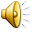 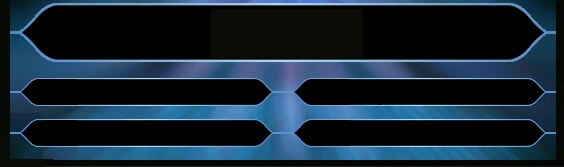 Is the right answer
A. Reactionary
C. Independent
B. Reactive
D. Interdependent
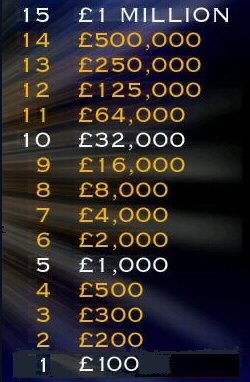 Who Wants To Be A Millionaire?
Crime and Deviance
Theories of Deviance
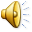 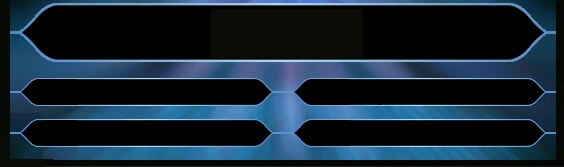 Who argued that youth subcultures are the product of media labelling?
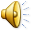 A. Albert Cohen
C. Paul Corrigan
B. Phil. Cohen
D. Stan. Cohen
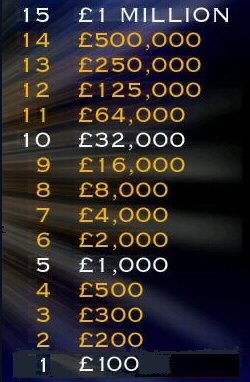 Who Wants To Be A Millionaire?
Crime and Deviance
Theories of Deviance
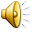 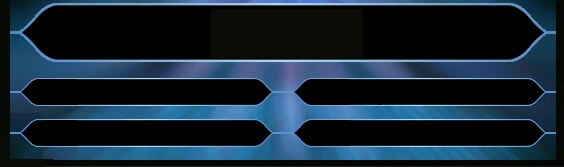 Is the right answer
A. Albert Cohen
C. Paul Corrigan
B. Phil. Cohen
D. Stan. Cohen
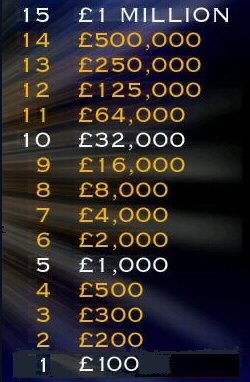 Who Wants To Be A Millionaire?
Crime and Deviance
Theories of Deviance
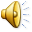 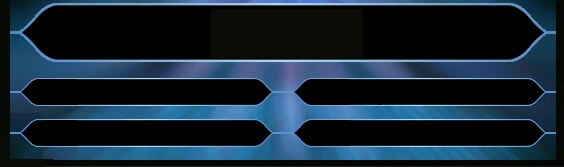 Who suggested the term “neo-tribes” should be used instead of youth subcultures?
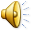 A. Ken. Plummer
C. Michele Barrett
B. Stan. Cohen
D. Andy Bennett
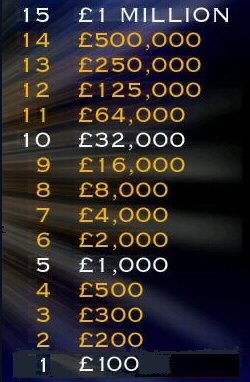 Who Wants To Be A Millionaire?
Crime and Deviance
Theories of Deviance
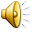 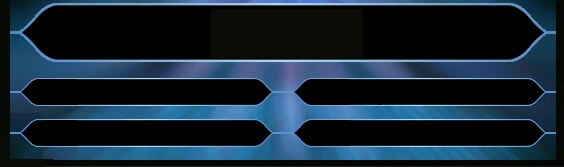 Is the right answer
A. Ken. Plummer
C. Michele Barrett
B. Stan. Cohen
D. Andy Bennett
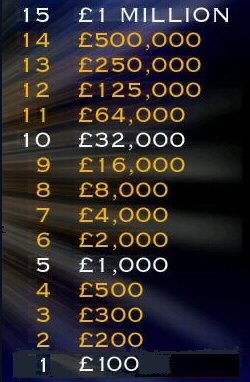 Who Wants To Be A Millionaire?
Crime and Deviance
Theories of Deviance
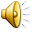 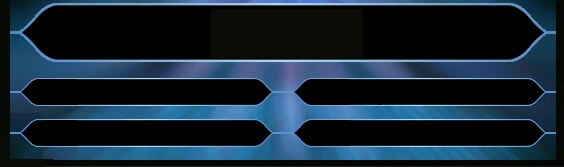 Congratulations
Click to Exit
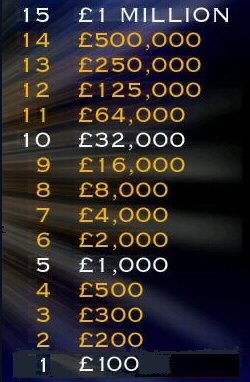 Who Wants To Be A Millionaire?
Crime and Deviance
Theories of Deviance
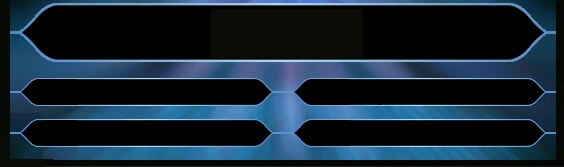 Is the wrong answer…
Click to Restart